МУНИЦИПАЛЬНОЕ КАЗЕННОЕ ОБЩЕОБРАЗОВАТЕЛЬНОЕ УЧРЕЖДЕНИЕ
СРЕДНЯЯ ОБЩЕОБРАЗОВАТЕЛЬНАЯ ШКОЛА №16 АУЛ МАЛЫЙ БАРХАНЧАК
ИПАТОВСКОГО РАЙОНА СТАВРОПОЛЬСКОГО КРАЯ
ДОПОЛНИТЕЛЬНАЯ ОБЩЕОБРАЗОВАТЕЛЬНАЯОБЩЕРАЗВИВАЮЩАЯ ПРОГРАМММА            технической направленности
«IТ- лаборатория»  	Возраст обучающихся:  15-17 лет  	Срок реализации: 1 год                                                                                                 Нагуманова З.Х                                                                                                                                                                                                                                                                         учитель информатики
Работа с данной программой привлекла большое число учащихся  к изучению информатики как предмета в целом и к одному из разделов «Программированию».
У обучающихся  сформировались устойчивые знания:
 в области основных принципов программирования и игростроения;
устойчивые знания в области построения алгоритмов;
навыки современного организационно-экономического мышления, обеспечивающих социальную адаптацию в условиях рыночных отношений;
самостоятельность в учебно-познавательной деятельности;
способность к самореализации и целеустремленности;
техническое мышление и творческий подход к работе;
навыки научно-исследовательской, инженерно-конструкторской и проектной деятельности;
ассоциативные возможности мышления.
коммуникативная культура, внимание, уважение к людям;
трудолюбие, развить трудовые умения и навыки, расширить политехнический кругозор и умение планировать работу по реализации замысла, предвидение результата и его достижение;
способности к продуктивному общению и сотрудничеству со сверстниками и взрослыми в процессе творческой деятельности.
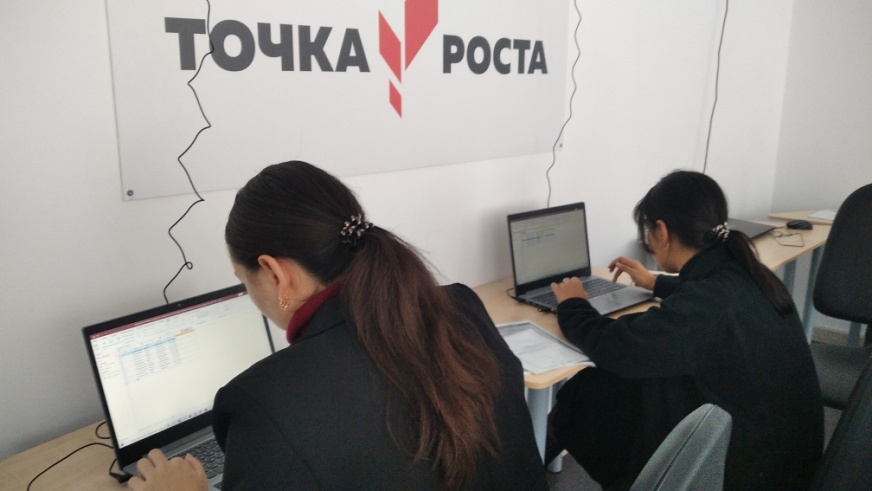 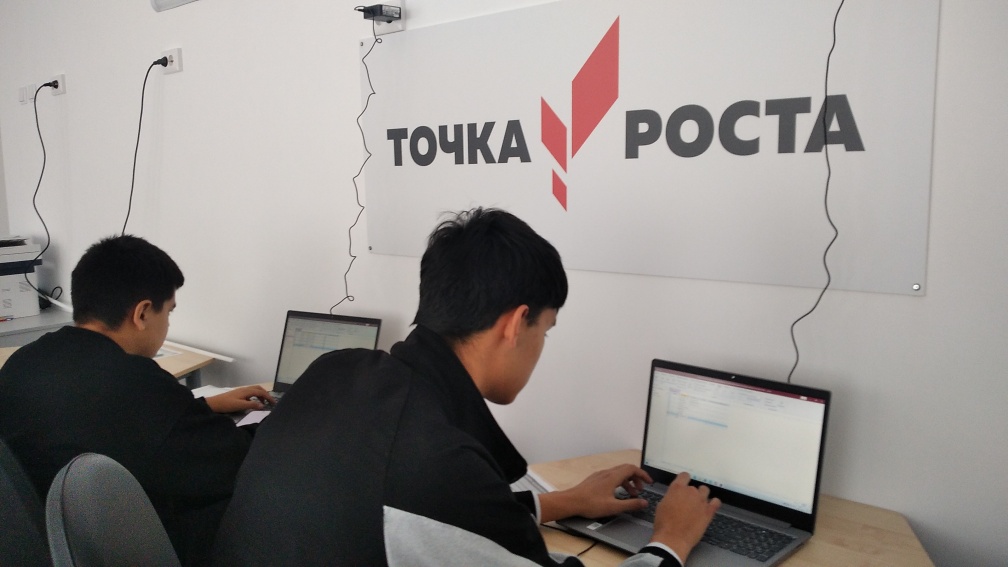 Практическое занятие  по модулю 1 «Алгоритмика и исполнители»
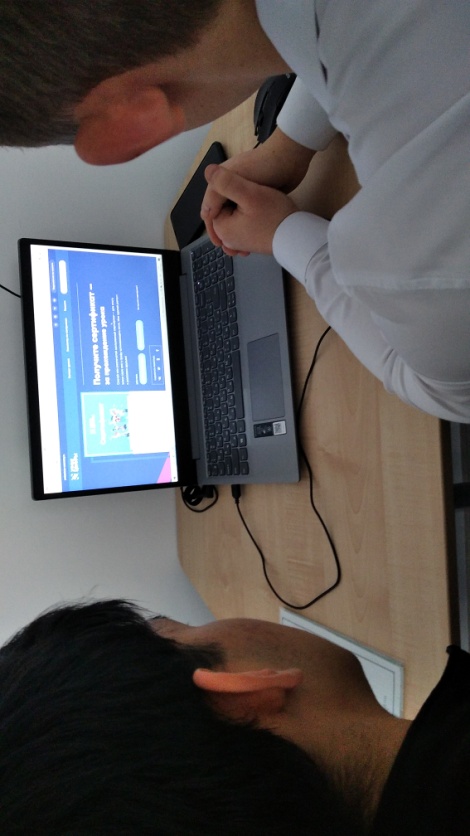 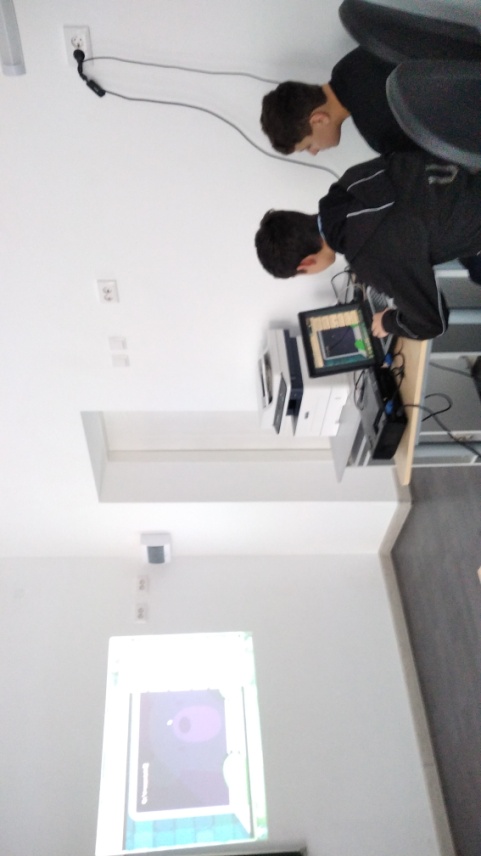 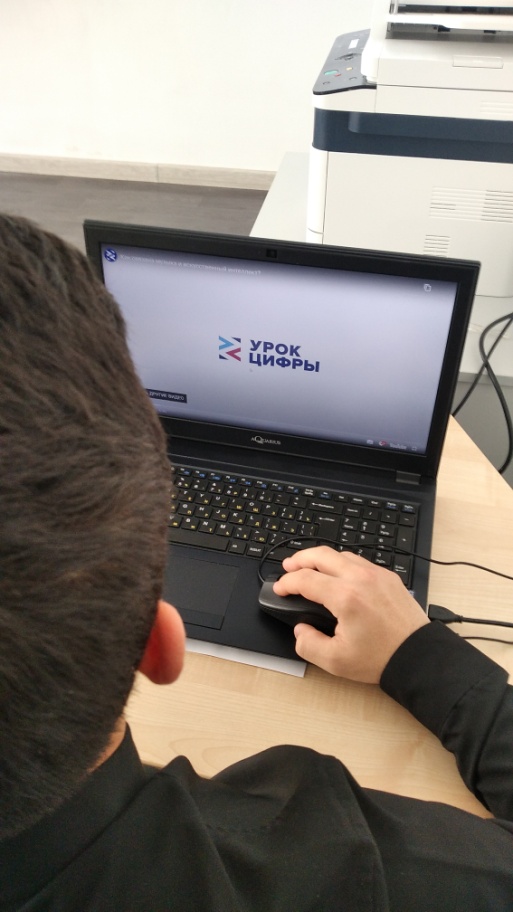 Работа обучающихся  с тренажерами на сайте «Урок Цифры»
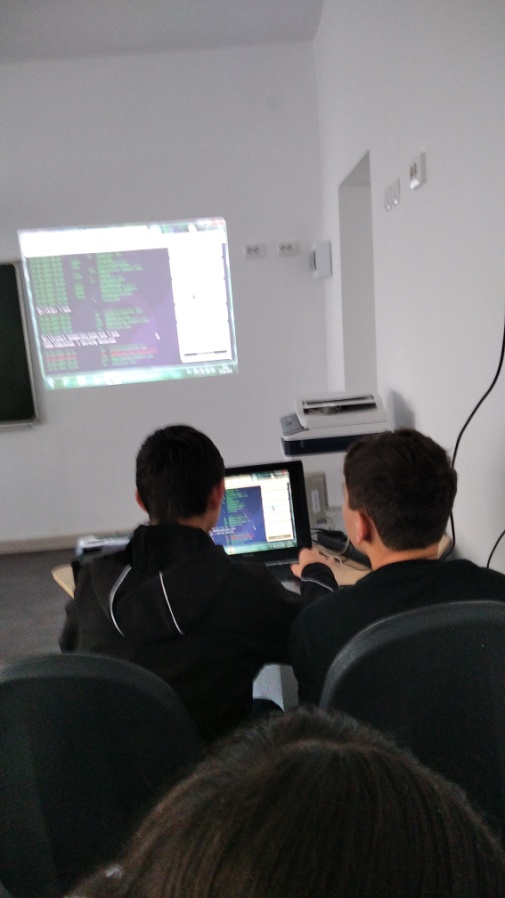 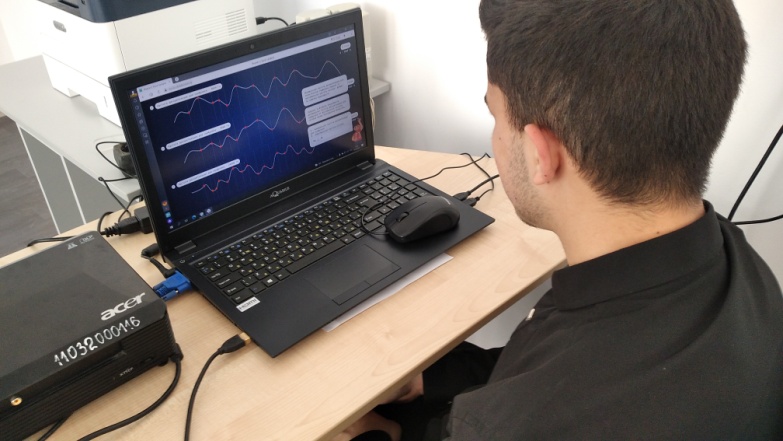 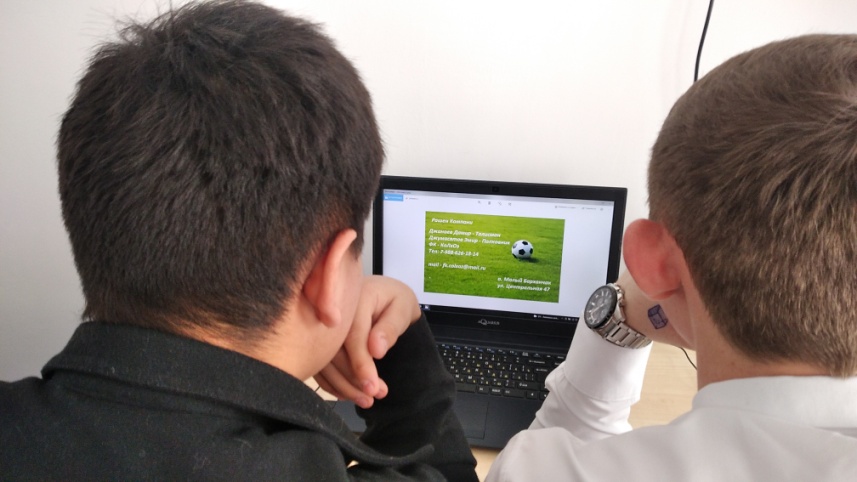 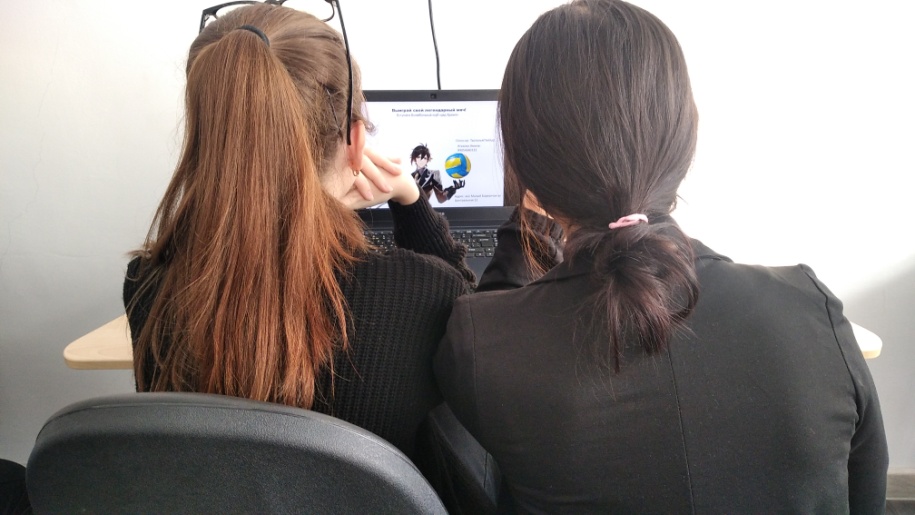 Проектная работа по созданию кейсов, головоломок, рекламных буклетов и визиток.
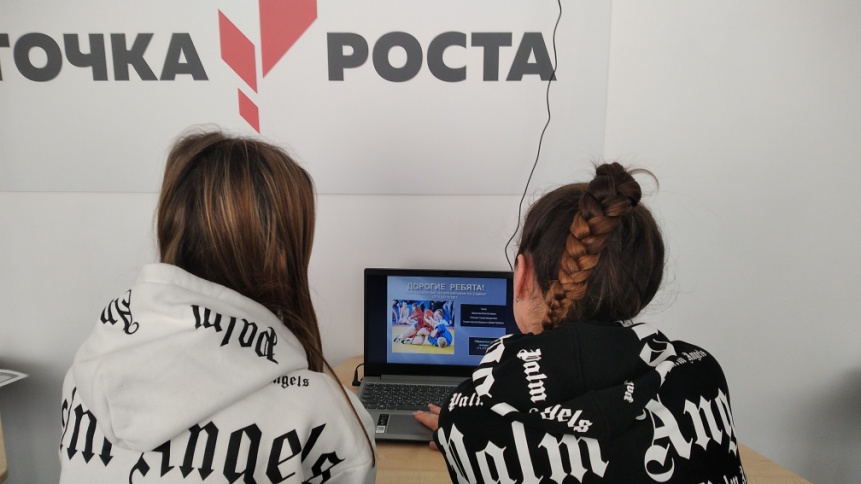 МУНИЦИПАЛЬНОЕ КАЗЕННОЕ ОБЩЕОБРАЗОВАТЕЛЬНОЕ УЧРЕЖДЕНИЕ
СРЕДНЯЯ ОБЩЕОБРАЗОВАТЕЛЬНАЯ ШКОЛА №16 АУЛ МАЛЫЙ БАРХАНЧАК
ИПАТОВСКОГО РАЙОНА СТАВРОПОЛЬСКОГО КРАЯ
ДОПОЛНИТЕЛЬНАЯ ОБЩЕОБРАЗОВАТЕЛЬНАЯОБЩЕРАЗВИВАЮЩАЯ ПРОГРАМММА            технической направленности
«21 ВЕК - ИНФОРМАЦИОННЫЕ ТЕХНОЛОГИИ»  	Возраст обучающихся:  13-15 лет  	Срок реализации: 1 год                                                                                                 Нагуманова З.Х                                                                                                                                                                                                                                                                         учитель информатики
Обучающиеся научились: 
работать с клавиатурой;
работать с манипулятором «Мышь»;
запускать программы;
работать с окнами;
работать с дисками;
создавать несложные изображения;
вводить текст и менять его внешний вид;
работать с фрагментом текста;
Обучающийся должен знать:
Обучающиеся  изучили:
основные части ПК;
название и назначение основных элементов пользовательского
      интерфейса;
основные правила ввода и редактирования текста;
назначение графического редактора .
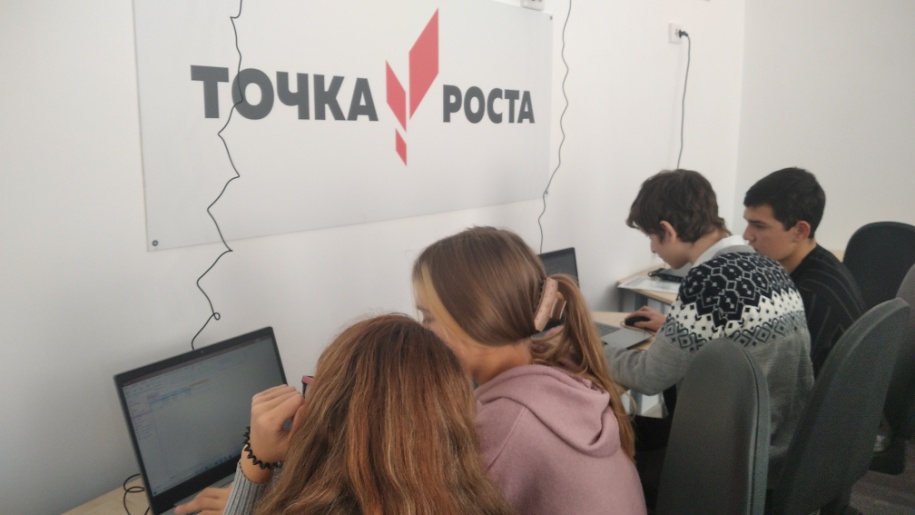 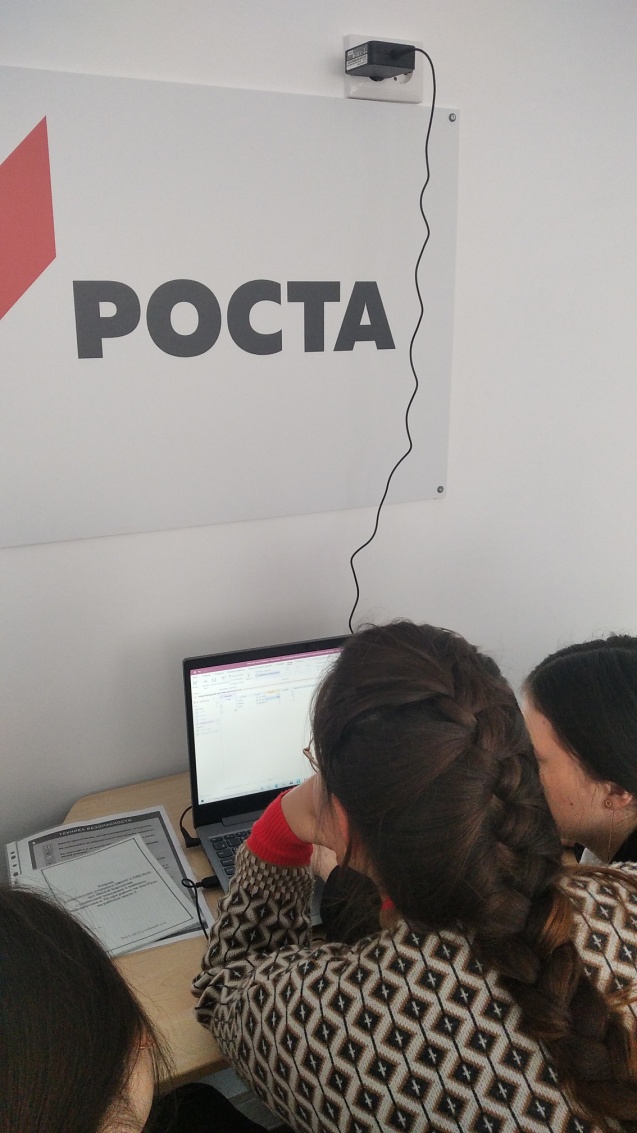 Работа учащихся 9 классов по изучению пользовательского интерфейса текстового редактора
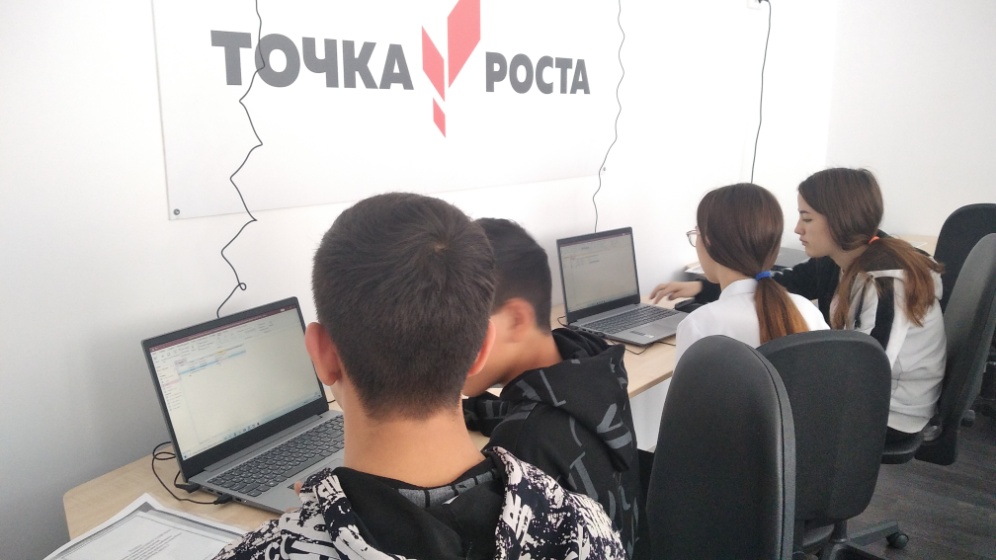 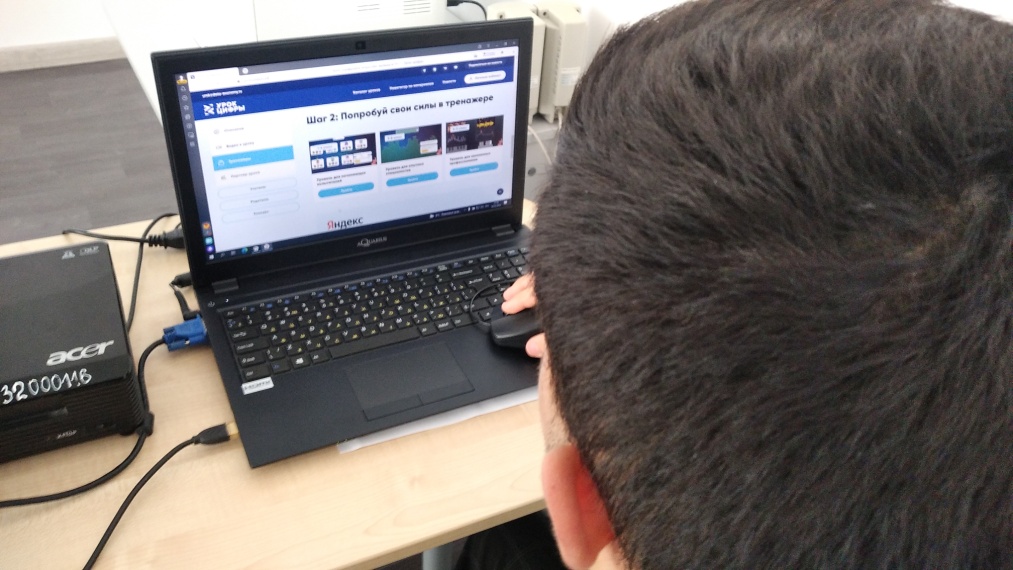 Работа обучающихся  с тренажерами на сайте «Урок Цифры»
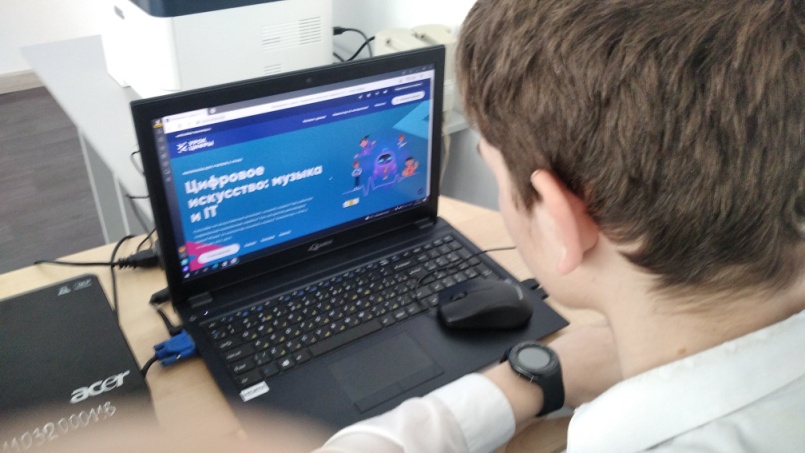 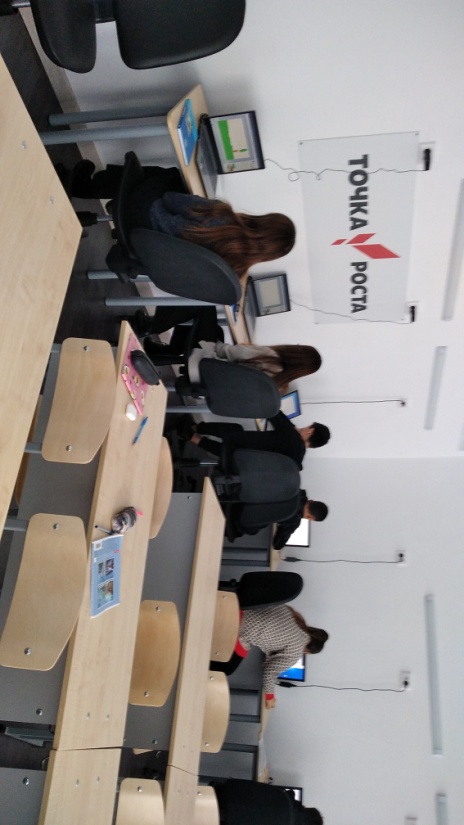 Проектная работа  при изучении модуля «Медиатехнология» 
по созданию презентаций
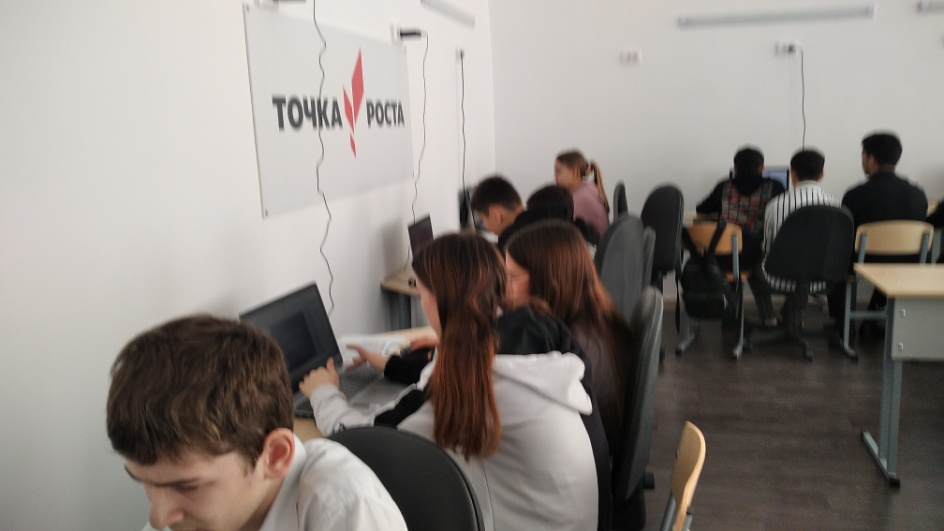 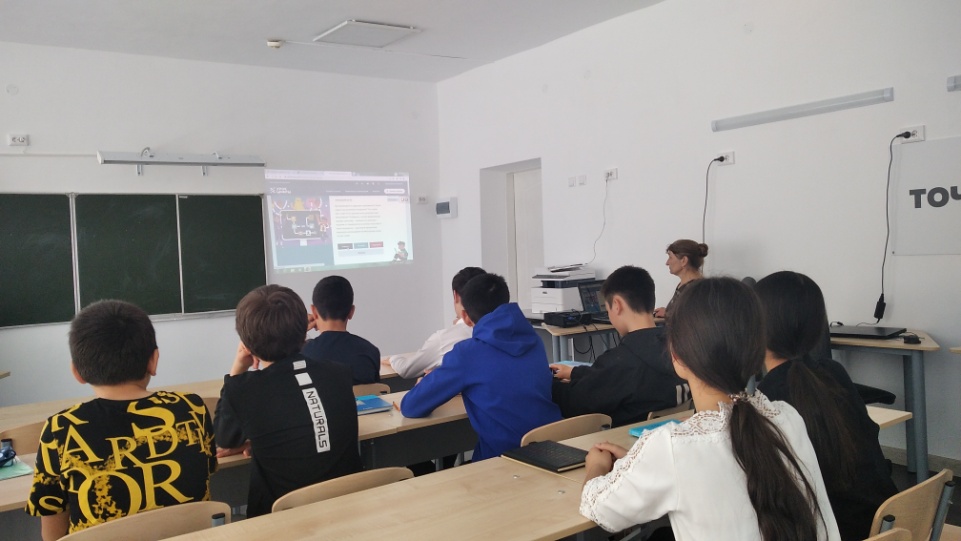 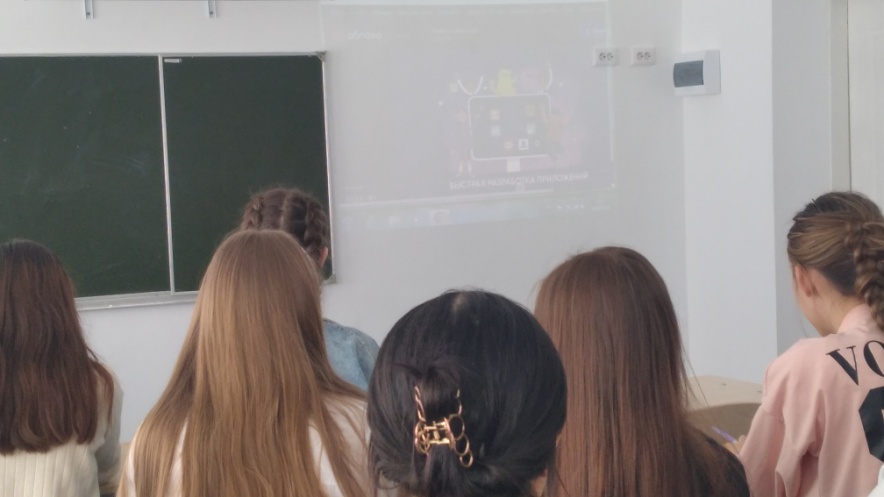 Просмотр видеоролика на сайте «Урок Цифры»